2014 四旬期退省逾越(復活)奧蹟與教友生活
林健漢神父
(I) 十字架和人類的痛苦
導言:  
不是站在哲學家的立場
是站在基督徒的立場
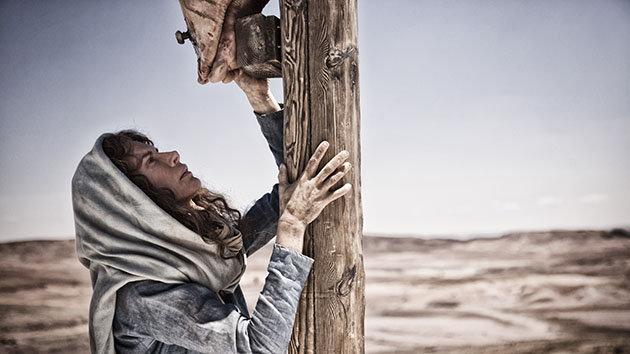 耶穌的十字架變換了我們對痛苦的認識.
對痛苦的看法: 
a) 猶太人: 天主的咒罵,天主的棄絕.
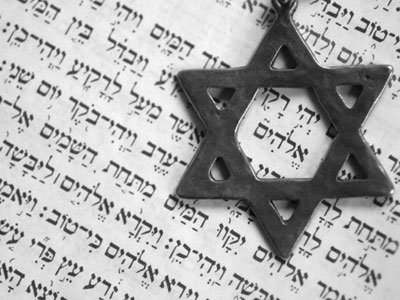 耶穌的十字架變換了我們對痛苦的認識.
對痛苦的看法: 
b) 希臘人: 不能解釋的事,命運的惡作劇,神的震怒.
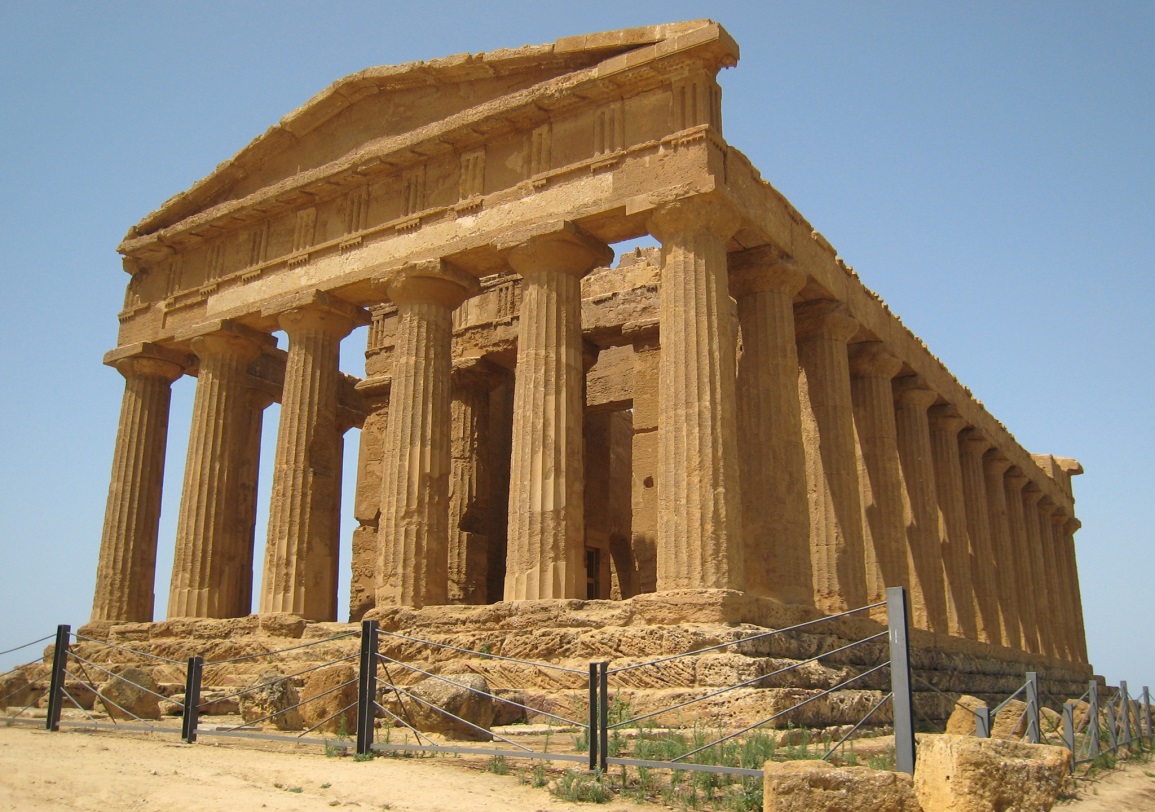 耶穌的十字架變換了我們對痛苦的認識.
對痛苦的看法: 
c) 沒信仰的人: 可咒罵的東西.
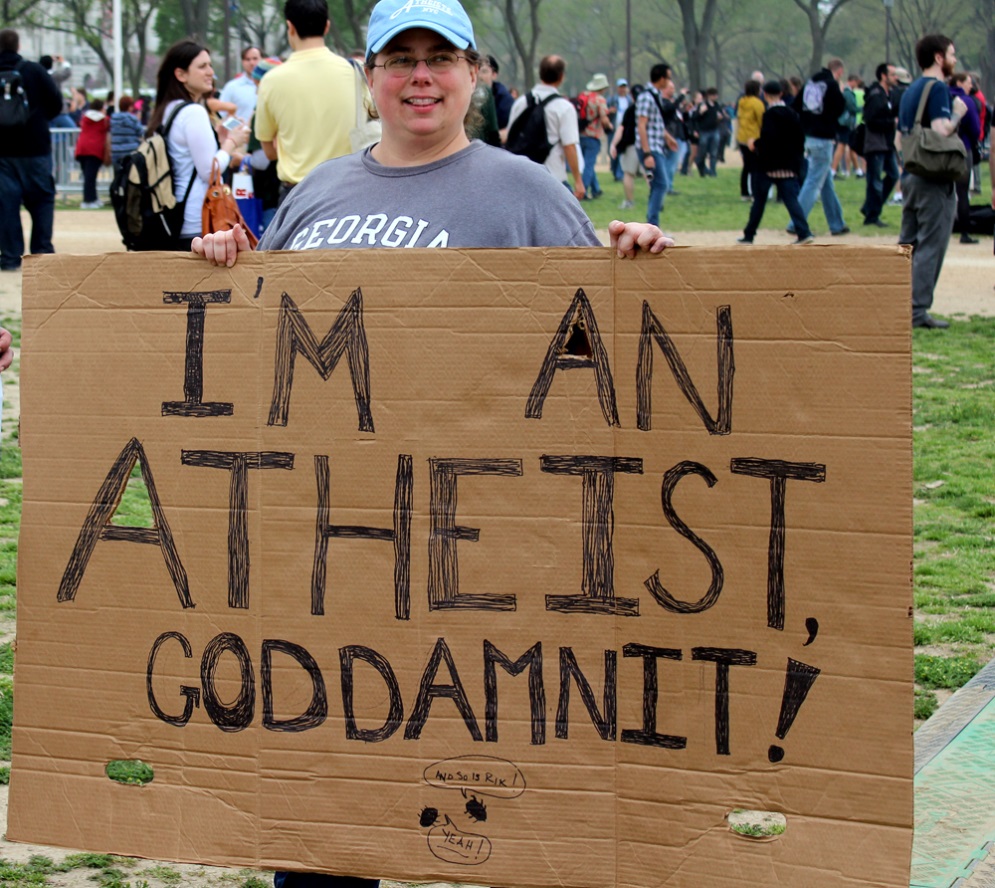 耶穌的十字架變換了我們對痛苦的認識.
對痛苦的看法: 
d) 基督徒: 因基督的十字架,對痛苦有新的認識及啟示
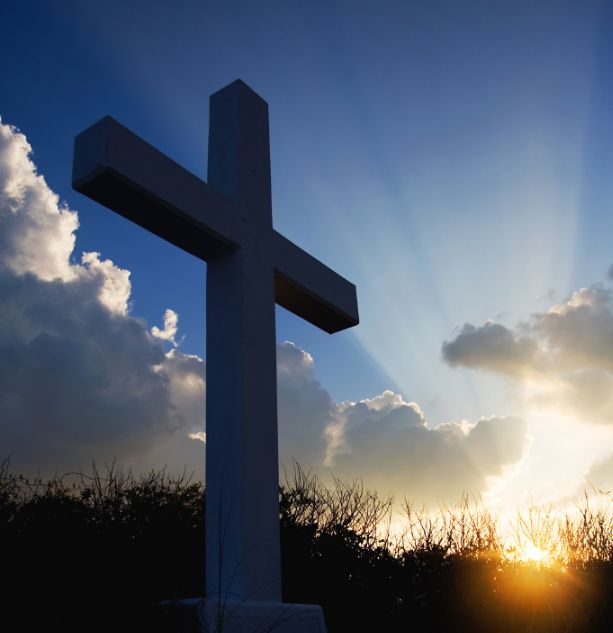 耶穌的十字架變換了我們對痛苦的認識.
偉大的啟示:  
a) 天父的愛子接受十字架
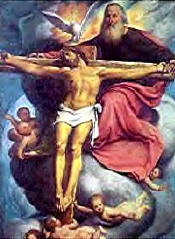 耶穌的十字架變換了我們對痛苦的認識.
偉大的啟示:  
b) 十字架成為愛的表示;安慰與同情
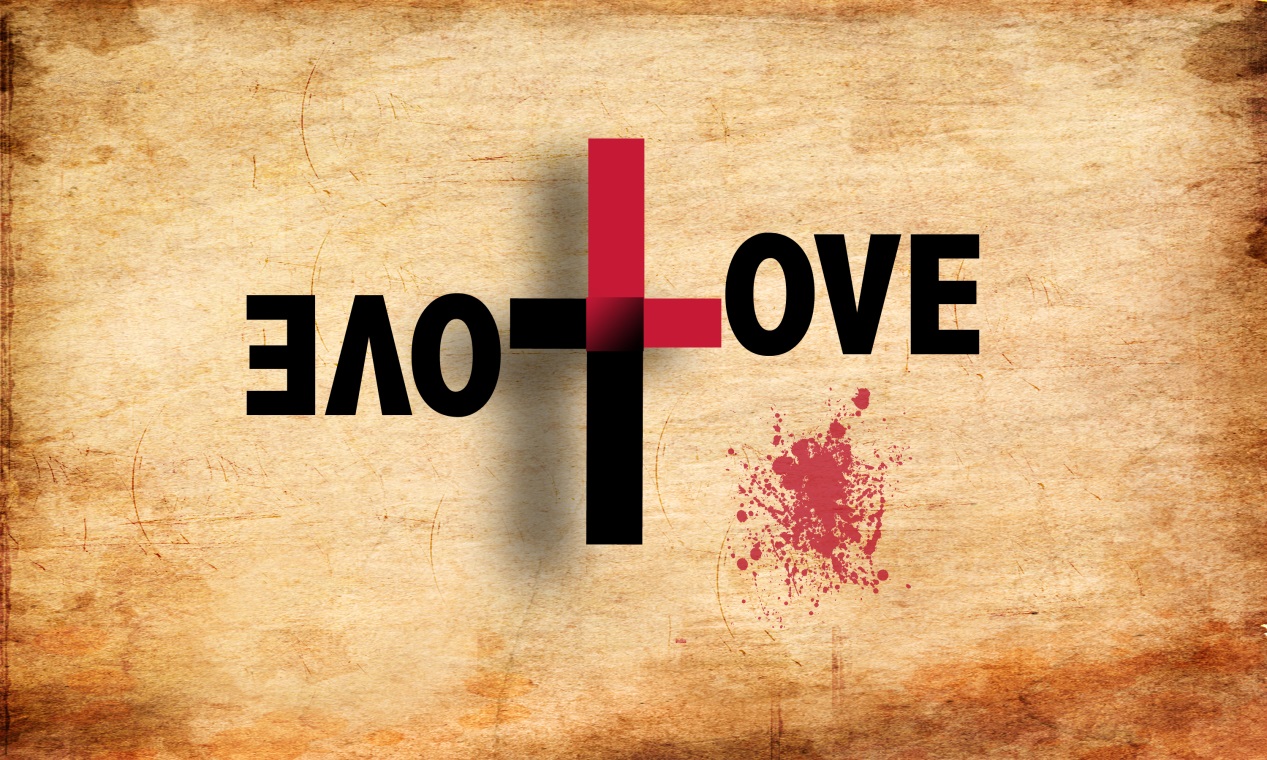 耶穌的十字架變換了我們對痛苦的認識.
偉大的啟示:  
c) 痛苦是天主愛情的憑據,賜人極大平安
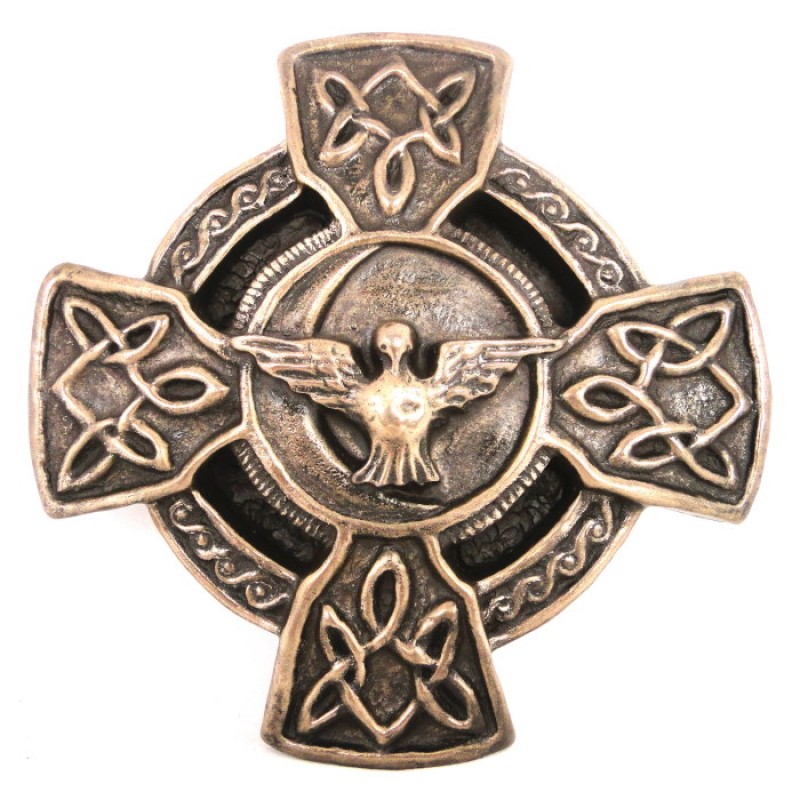 十字架鼓勵我們接受痛苦的磨煉.
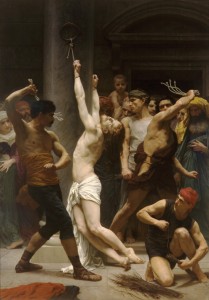 痛苦與罪罰:  
魔鬼的受苦
b) 基督徒的受苦
十字架鼓勵我們接受痛苦的磨煉.
痛苦的作用: 
a) 淨化人類,使人接近天主,成為祂的子女.
b) 基督奧體與肢體: 共融.
c) 聖人的表樣.
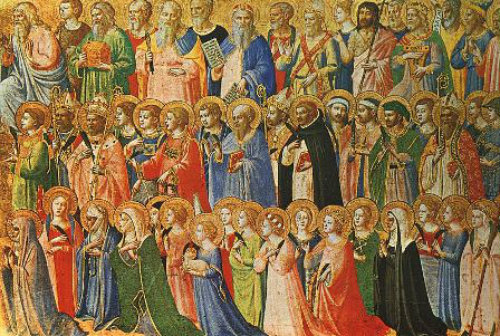 十字架放大我們的心胸
痛苦與救贖:  
a) 基督的十字架帶給人救恩..
b) 我們的痛苦補充基督的苦難與救贖
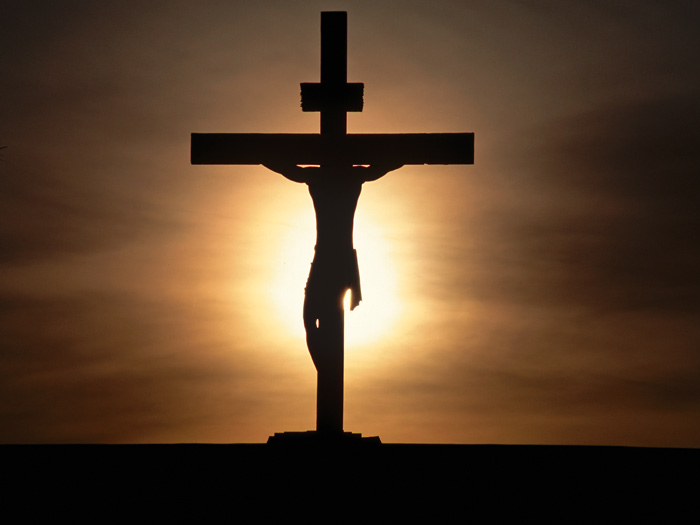 十字架放大我們的心胸
救恩的領域: 普遍的,沒時間與空間.
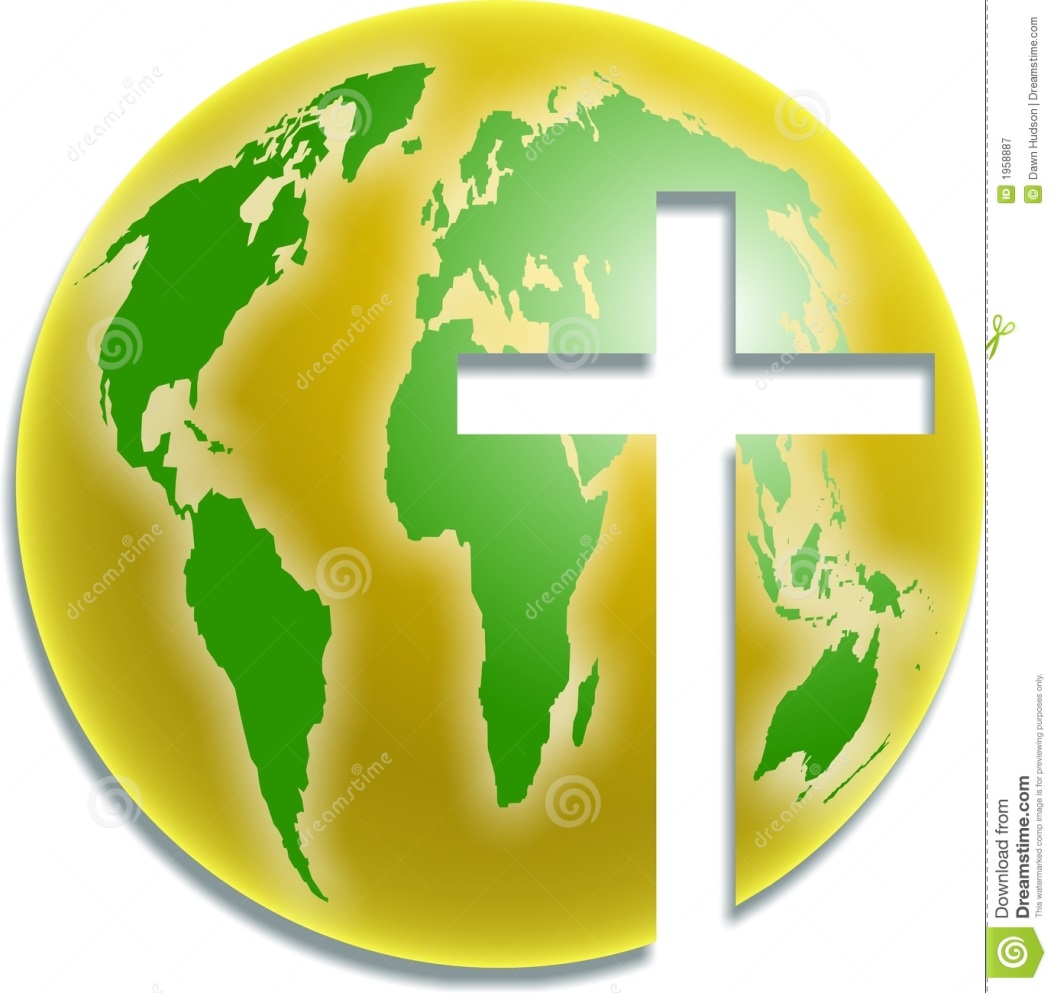 十字架放大我們的心胸
痛苦是最純潔的愛德.
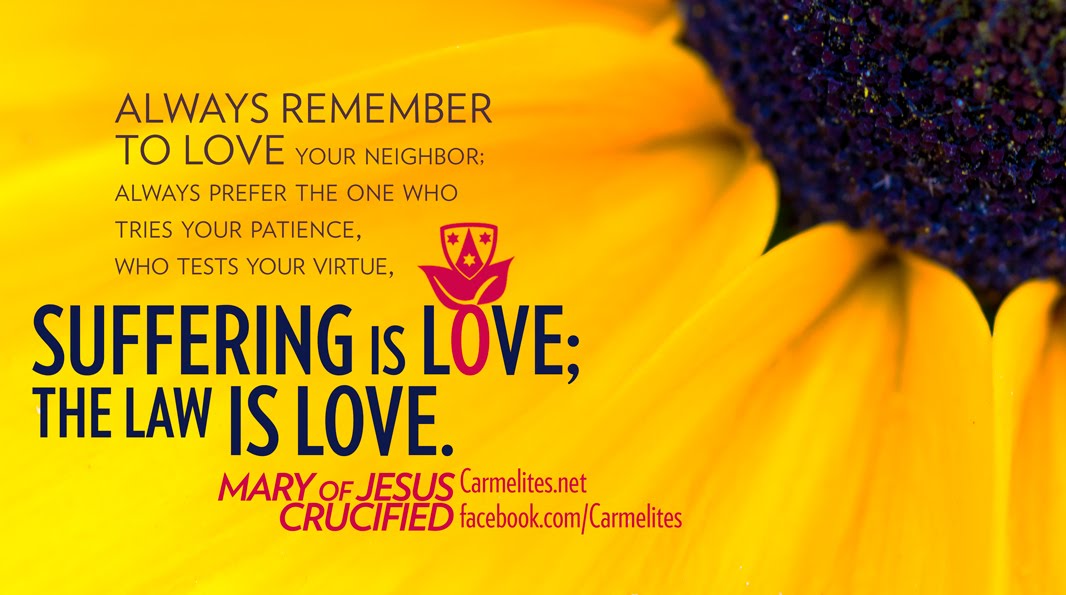 (II) 耶穌復活與教友生活
耶穌的復活是啟示奧蹟.
逾越奧蹟:  
a) 舊約: 出谷紀第十二章.
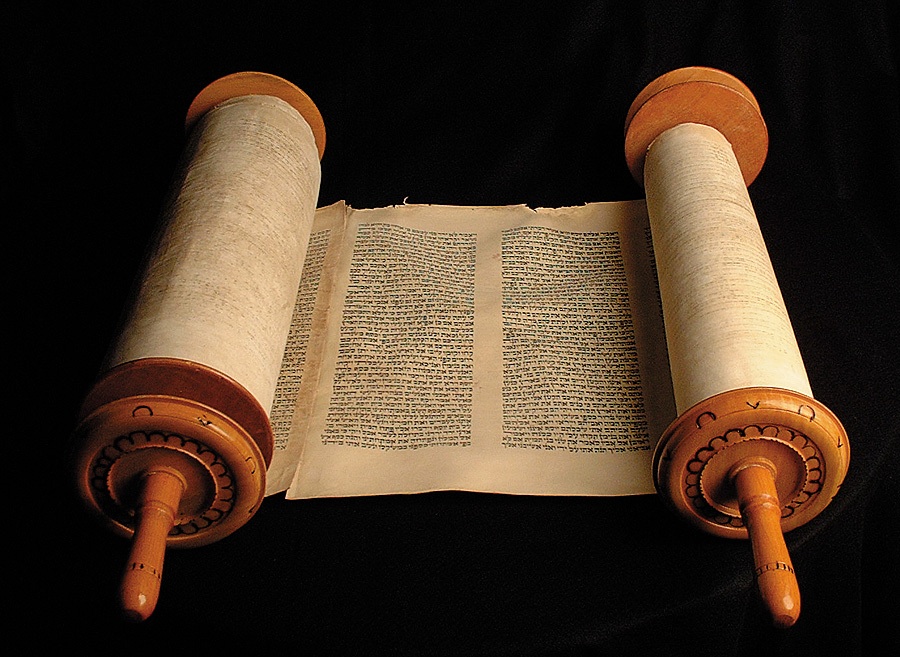 耶穌的復活是啟示奧蹟.
逾越奧蹟:  
b) 新約: 耶穌的苦難: 
聖死及復活.
預言與實現
門徒的心態
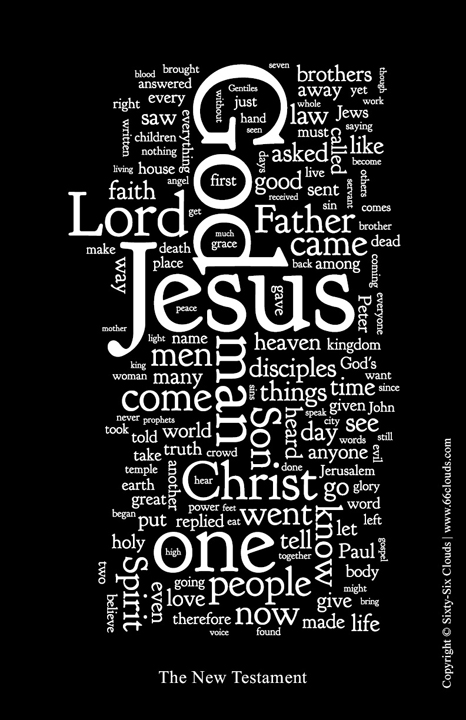 耶穌的復活是啟示奧蹟
啟示奧蹟: 天主的啟示,耶穌的預言
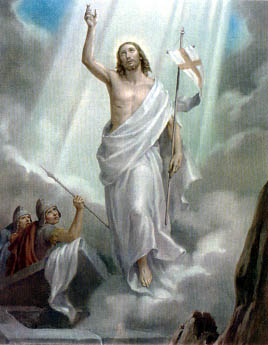 初期教會的宣講: 耶穌基督的死而復活
初期教會信仰的基礎與核心
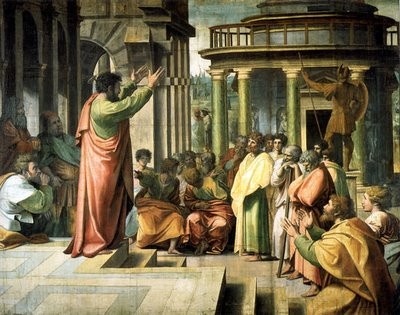 初期教會的宣講: 耶穌基督的死而復活
聖神降臨: 堅固宗徒的宣講與教友信德
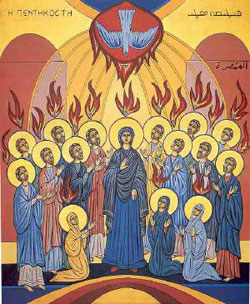 初期教會的宣講: 耶穌基督的死而復活
施行奇蹟: 證實宣講, 外邦人的歸化
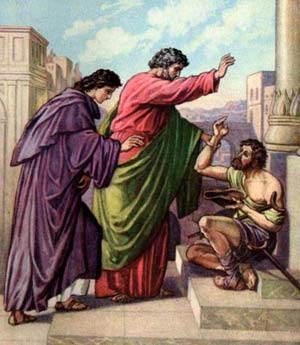 初期教會的宣講: 耶穌基督的死而復活
復活的效果: 改變宗徒的膽怯, 建立及擴展教會
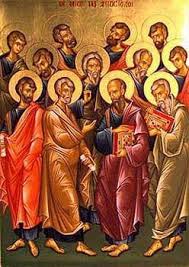 耶穌復活與教友生活
復活與聖洗聖事: 
 a) 表記與儀式
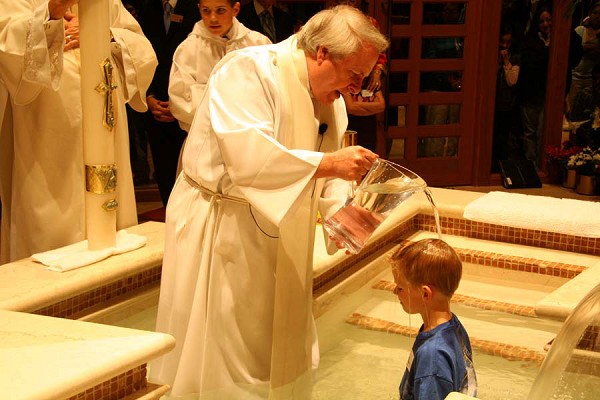 耶穌復活與教友生活
復活與聖洗聖事: 
b) 內在的重生與聖化.
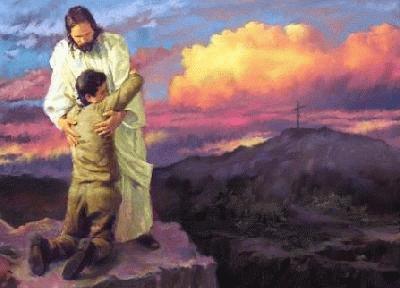 耶穌復活與教友生活
逾越(復活)的神學:  
a) 理論: [穿上基督] , 與主同葬,同死,同復活.
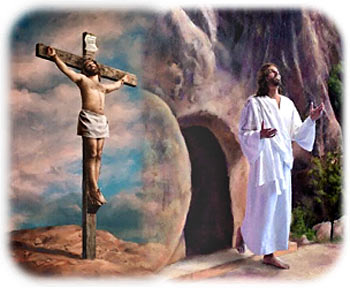 耶穌復活與教友生活
b) 實踐: 
生活奧蹟,脫離罪惡,相似基督度新生活, 追求天上的事.
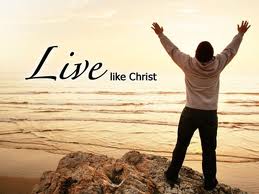 耶穌復活與教友生活
逾越(復活)的神學: 
c) 三超德: 信,望,愛.
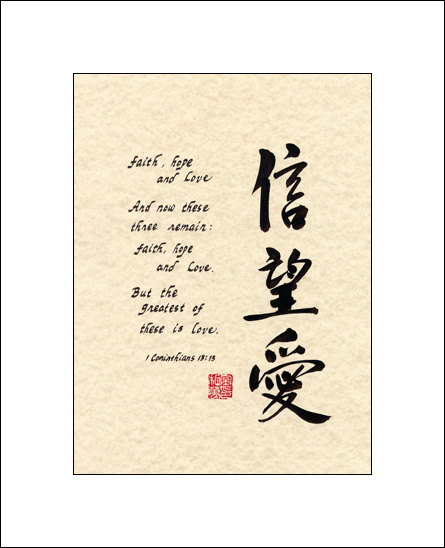 耶穌復活與禮儀
彌撒感恩祭: 紀念基督的苦難,聖死與復活.
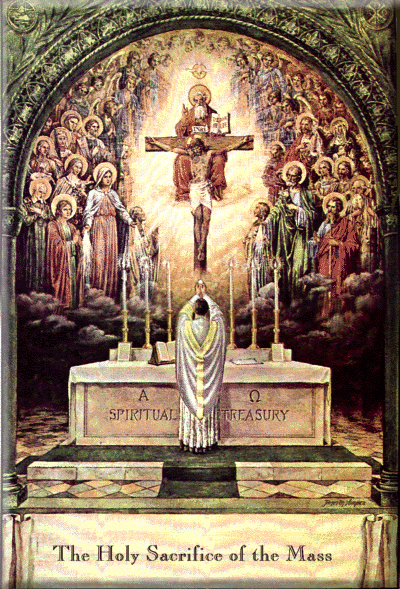 耶穌復活與禮儀
主日禮儀:  
a) 教會傳統
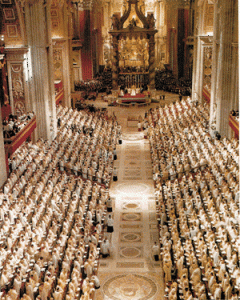 耶穌復活與禮儀
主日禮儀:
b) 禮年的基礎與核心
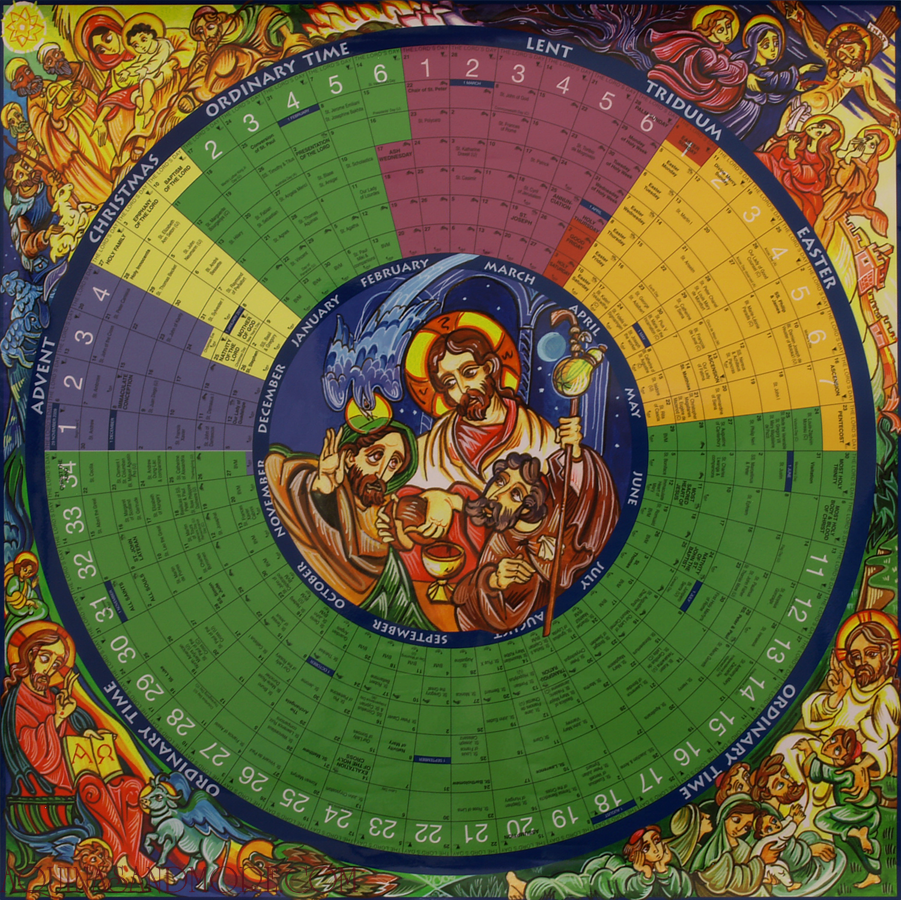 耶穌復活與禮儀
四旬期:  聖灰禮儀
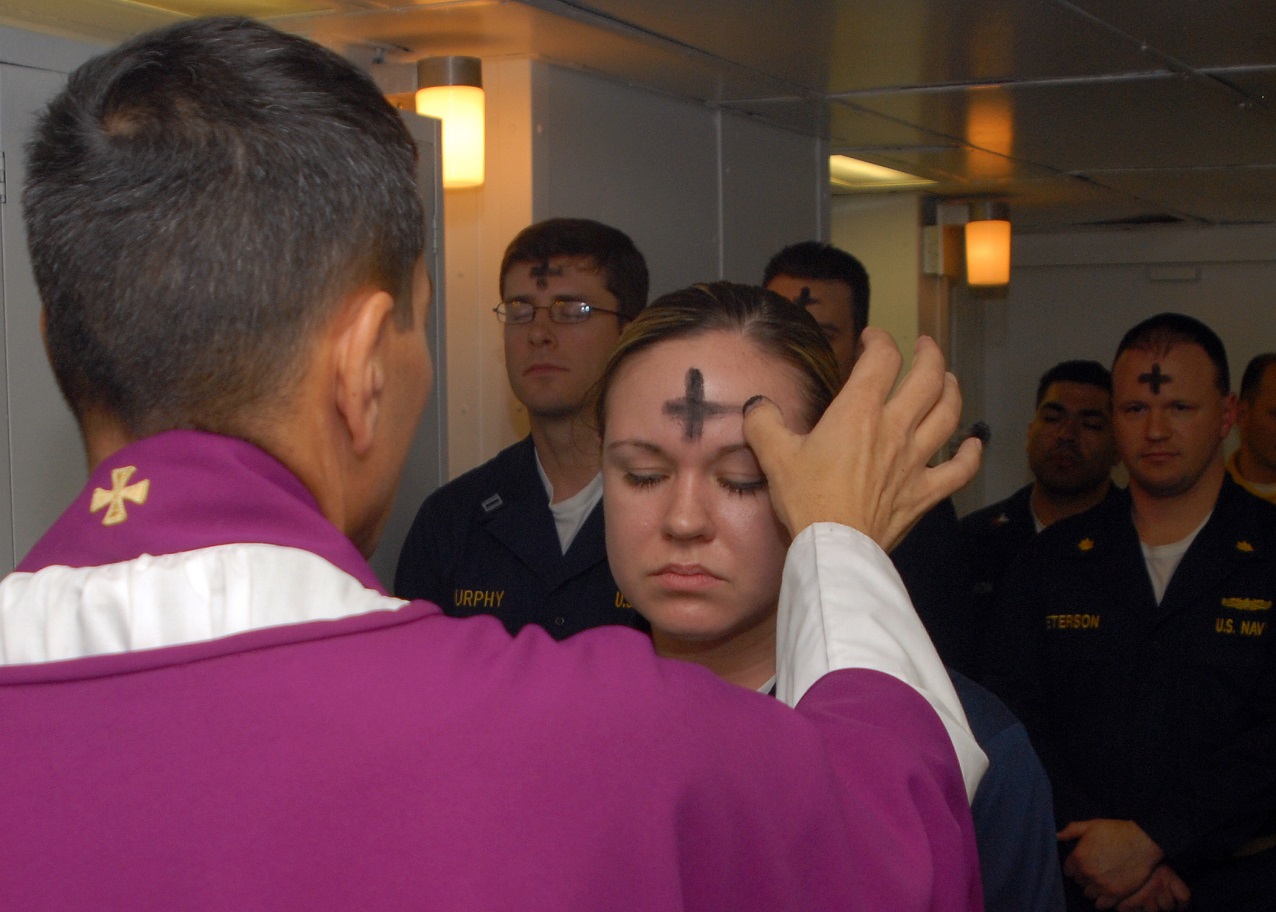 耶穌復活與禮儀
聖週禮儀:  
a) 聖枝主日, 建立聖體, 紀念主的死亡
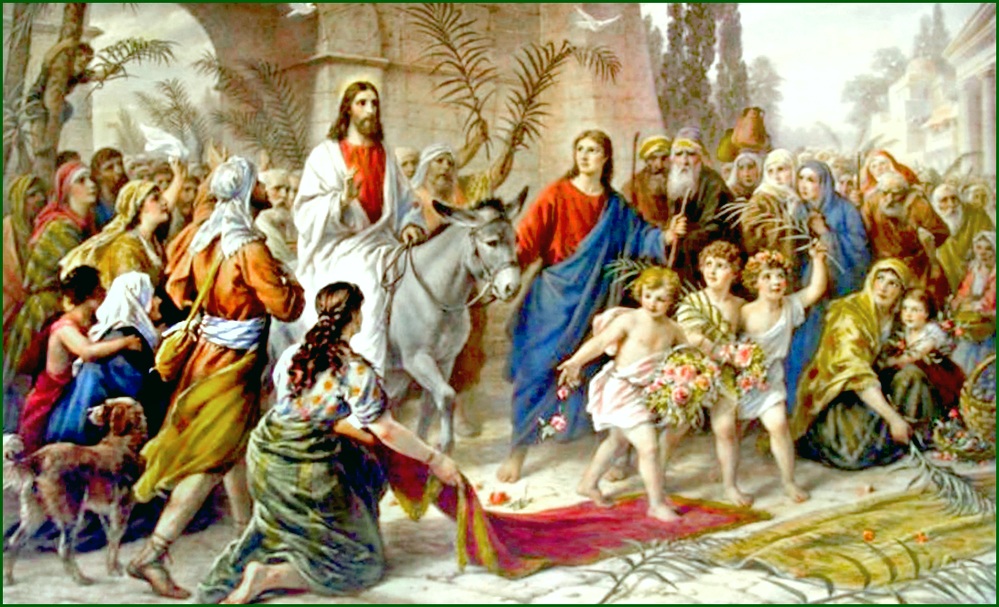 耶穌復活與禮儀
聖週禮儀: 
b) 復活前夕: 禮儀年的高潮
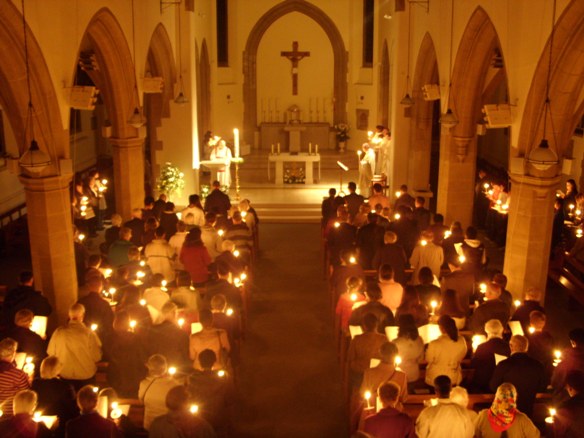